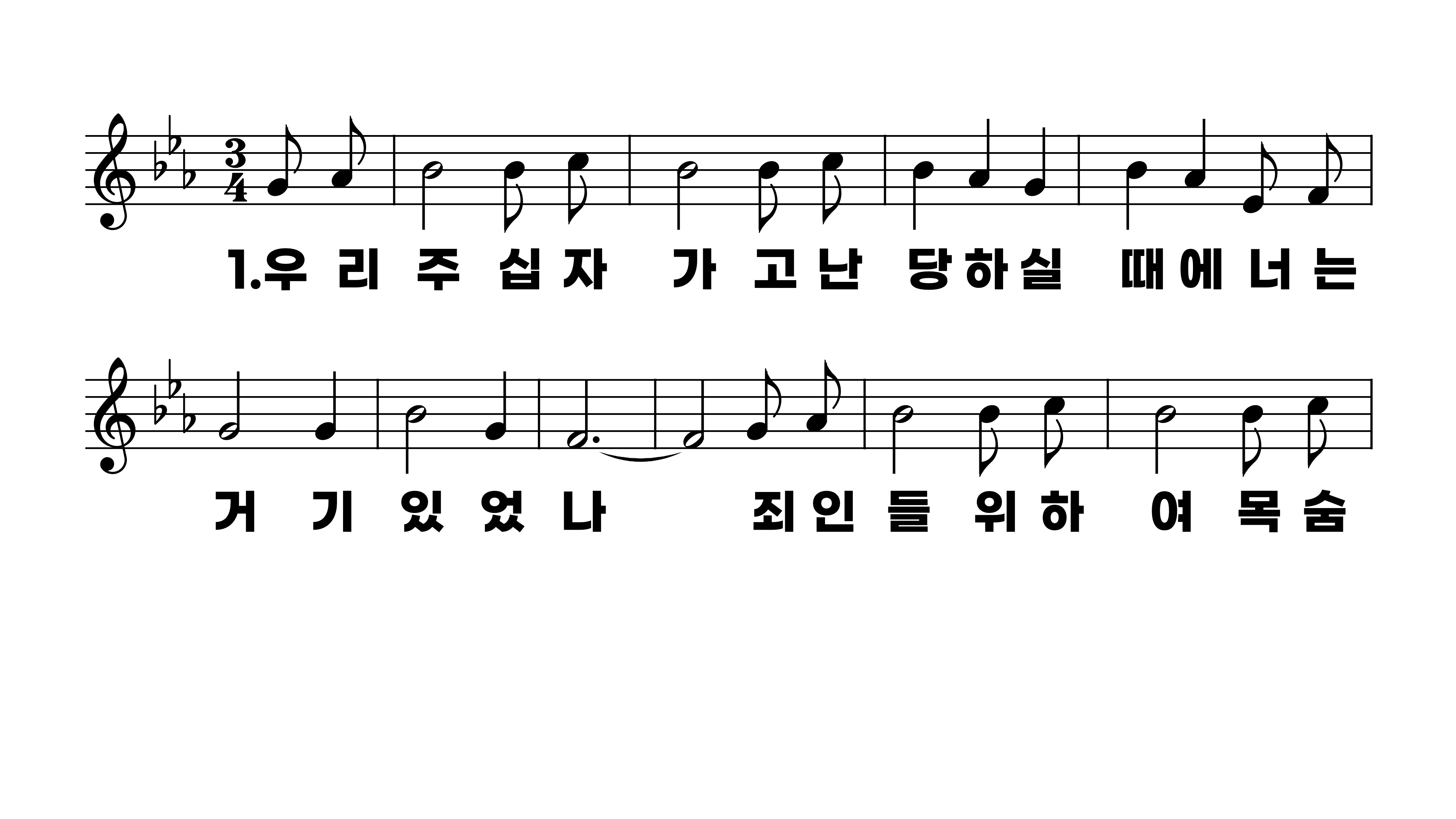 533장 우리 주 십자가
1.우리주십자
2.세상의모든
3.우리주조용
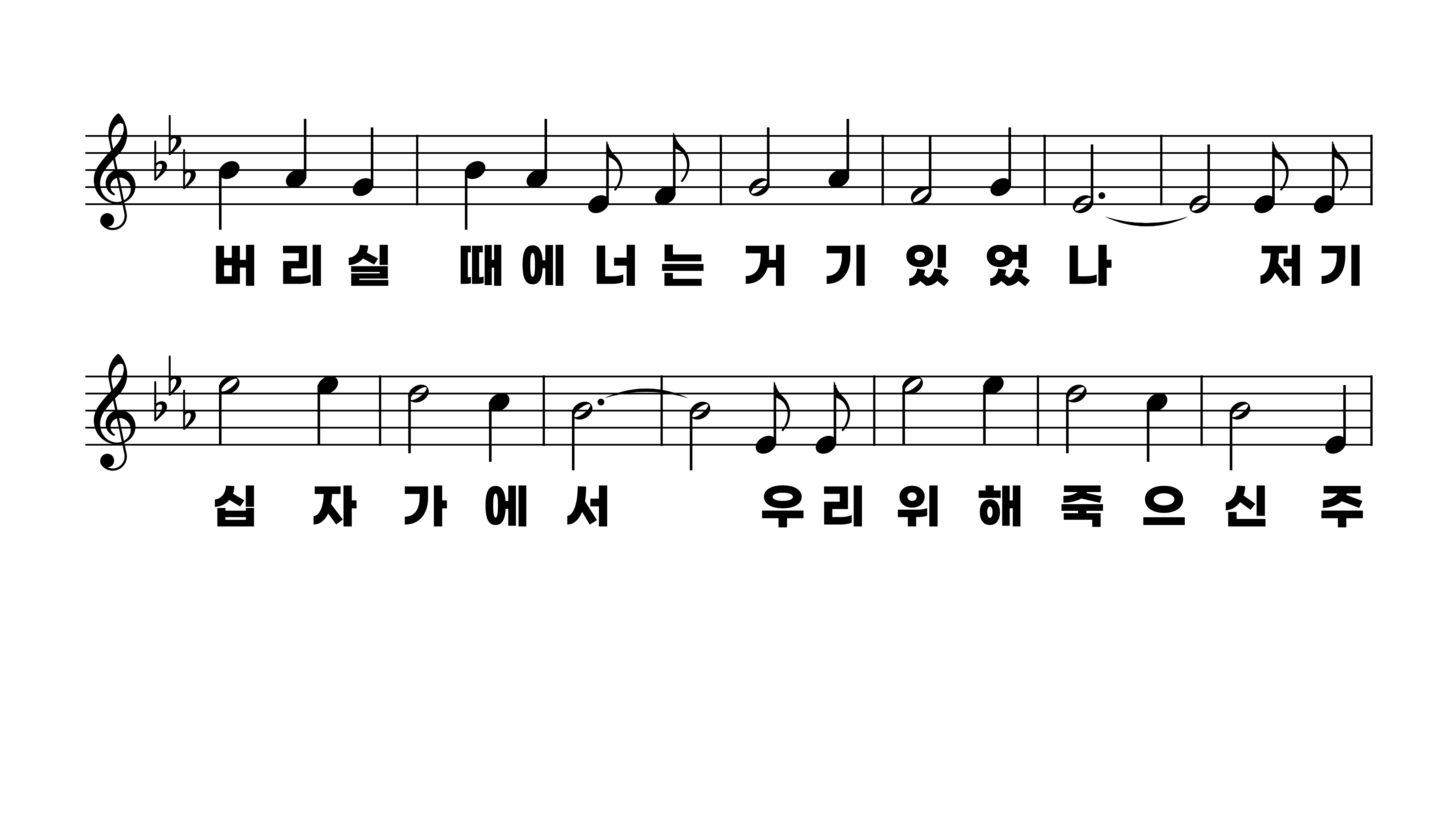 533장 우리 주 십자가
1.우리주십자
2.세상의모든
3.우리주조용
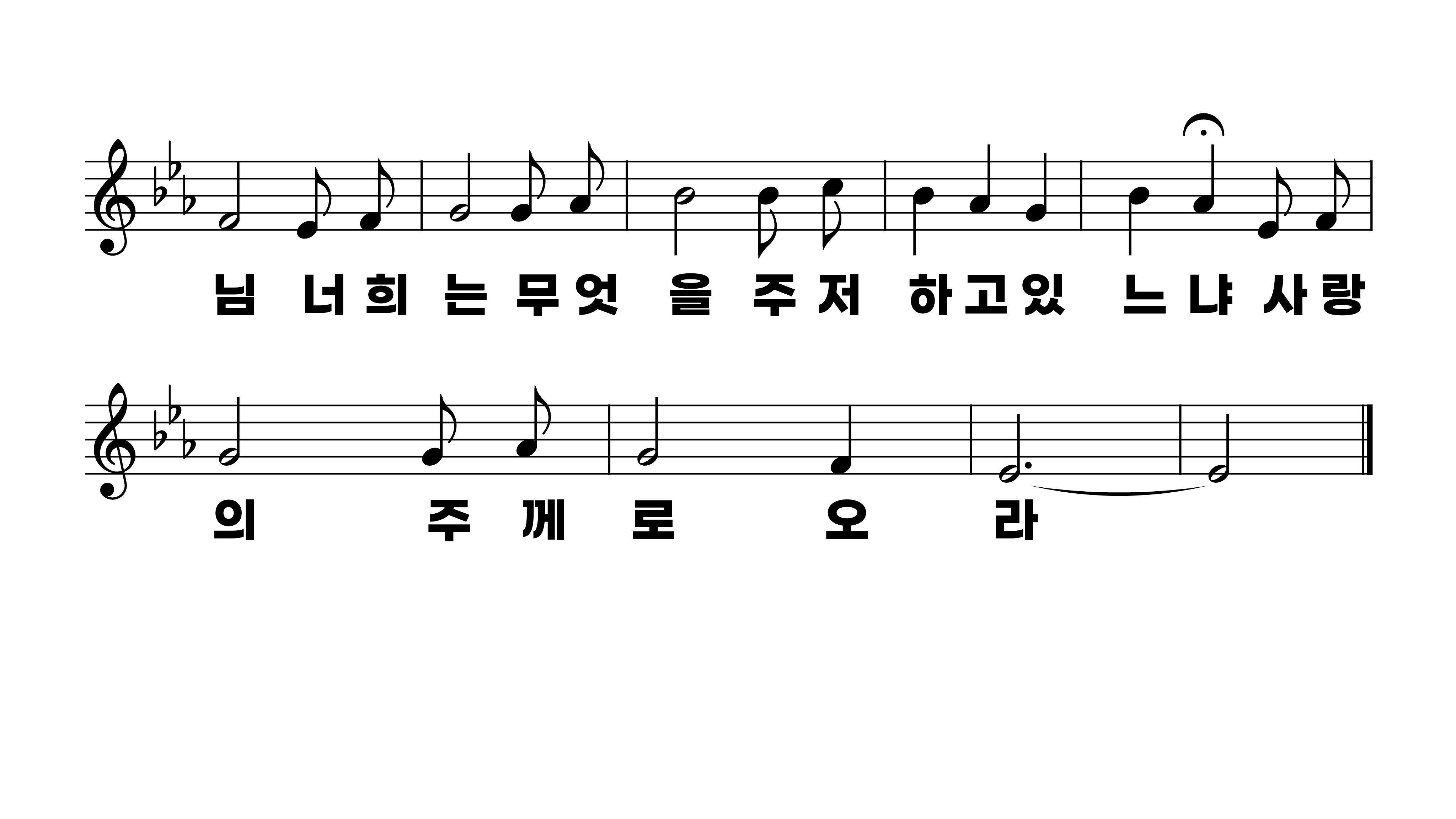 533장 우리 주 십자가
1.우리주십자
2.세상의모든
3.우리주조용
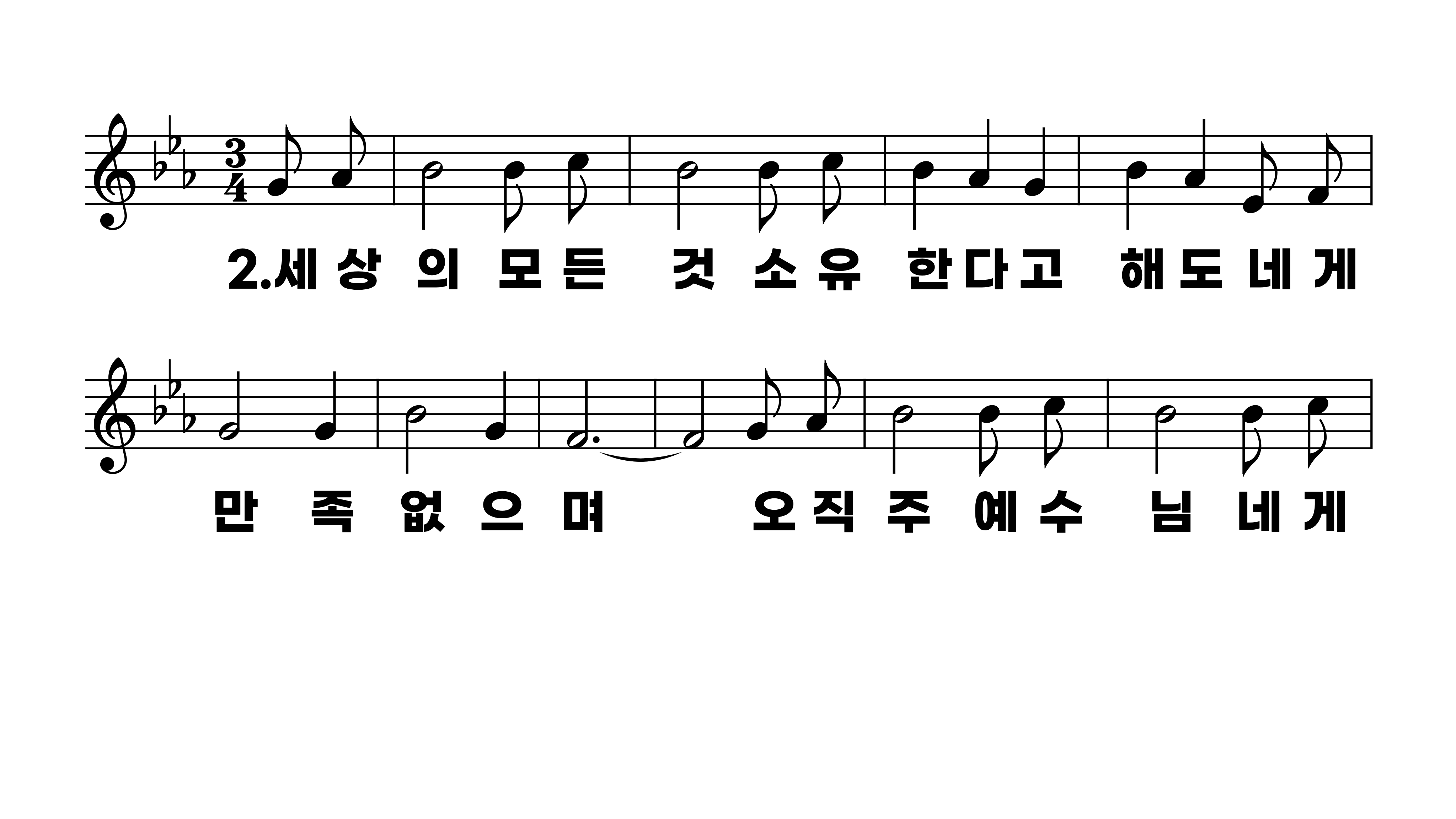 533장 우리 주 십자가
1.우리주십자
2.세상의모든
3.우리주조용
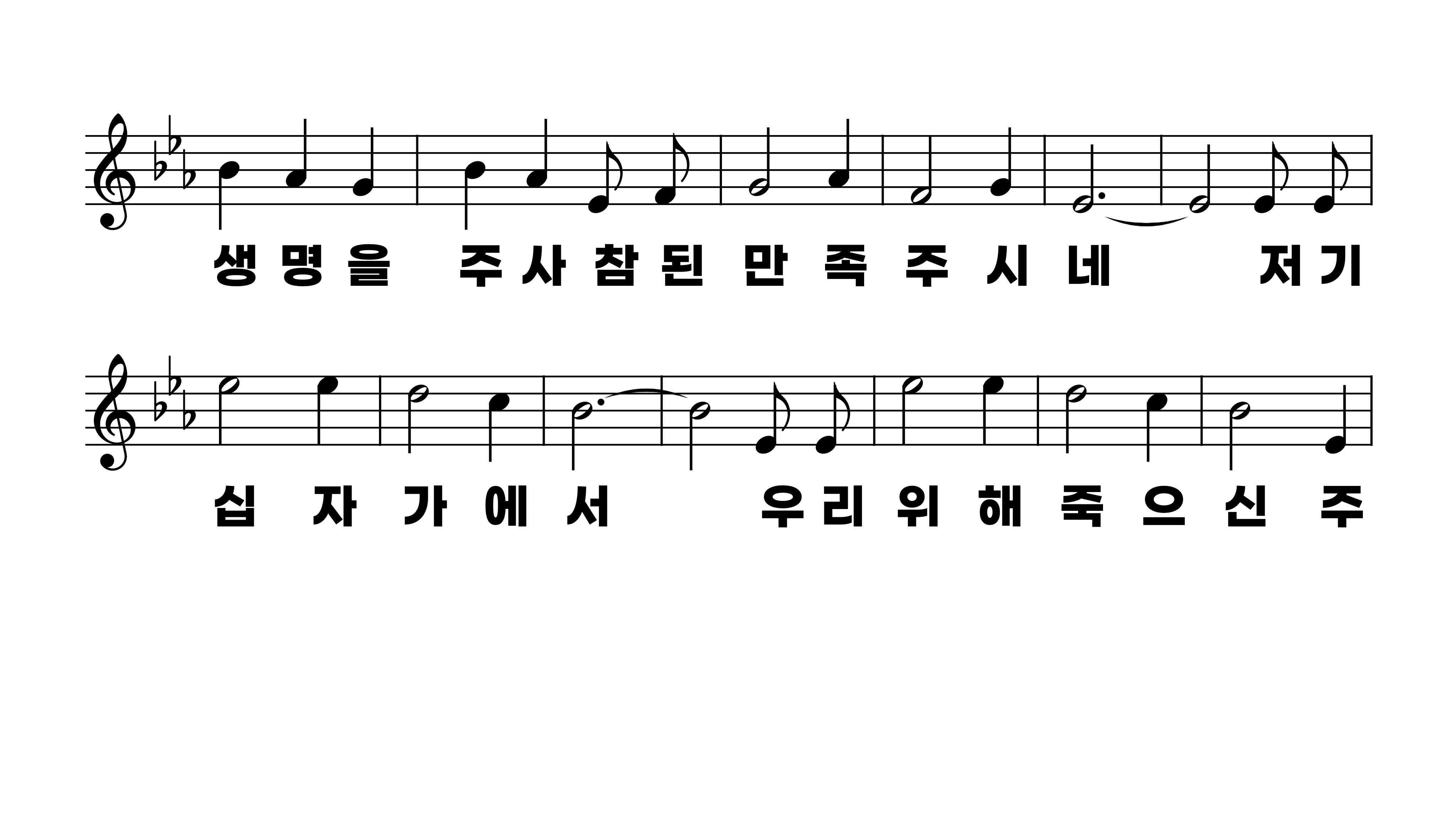 533장 우리 주 십자가
1.우리주십자
2.세상의모든
3.우리주조용
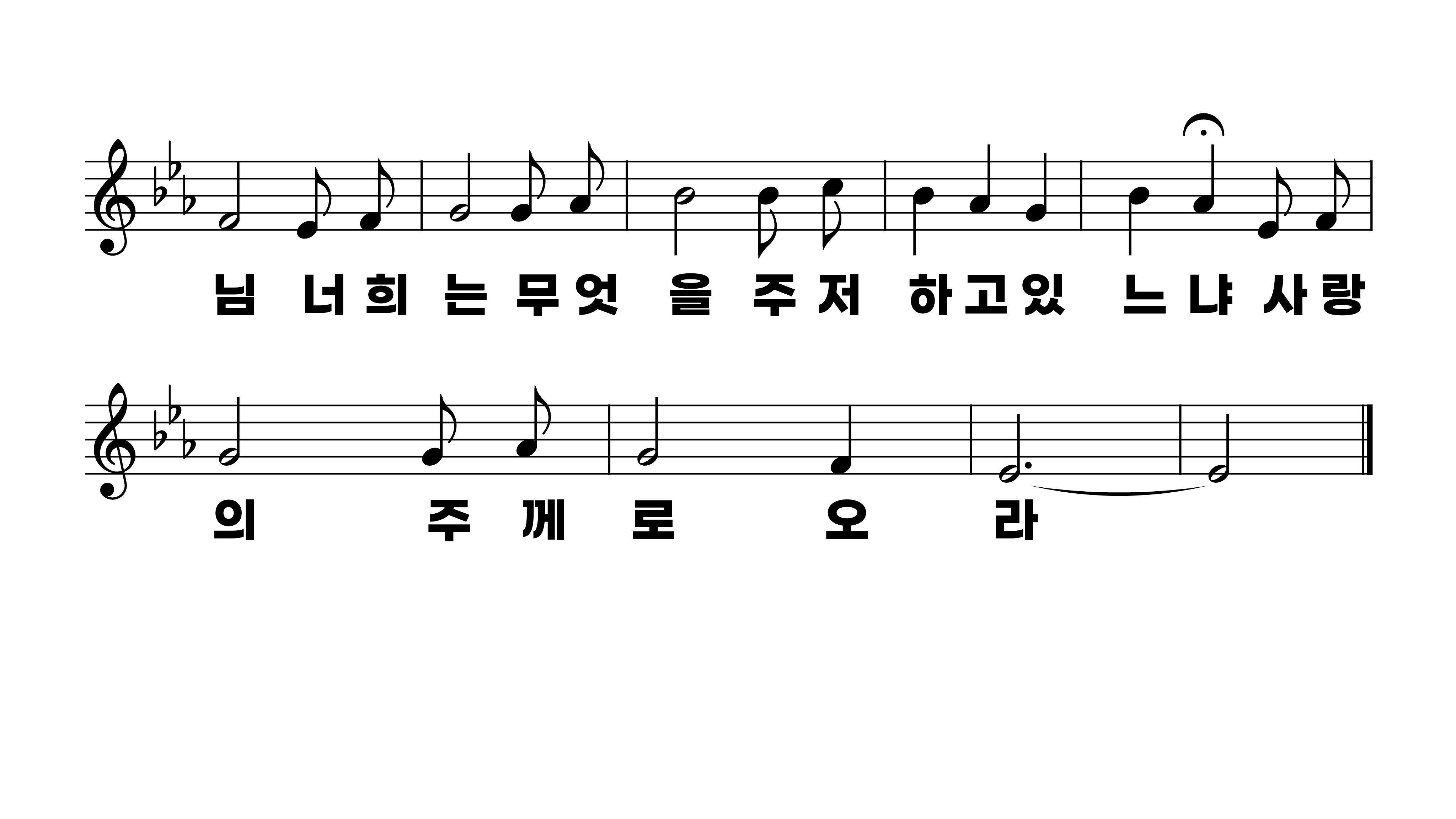 533장 우리 주 십자가
1.우리주십자
2.세상의모든
3.우리주조용
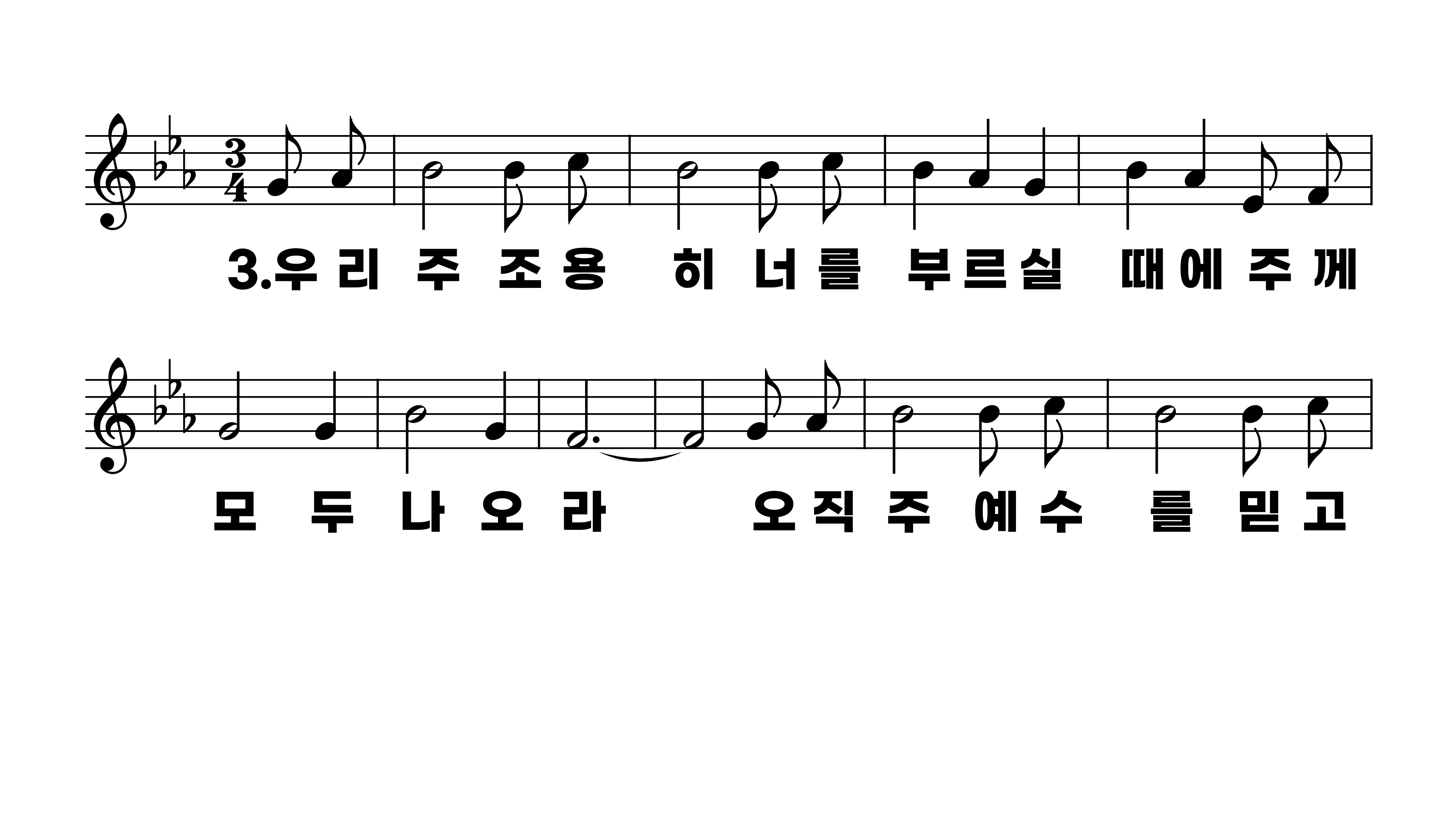 533장 우리 주 십자가
1.우리주십자
2.세상의모든
3.우리주조용
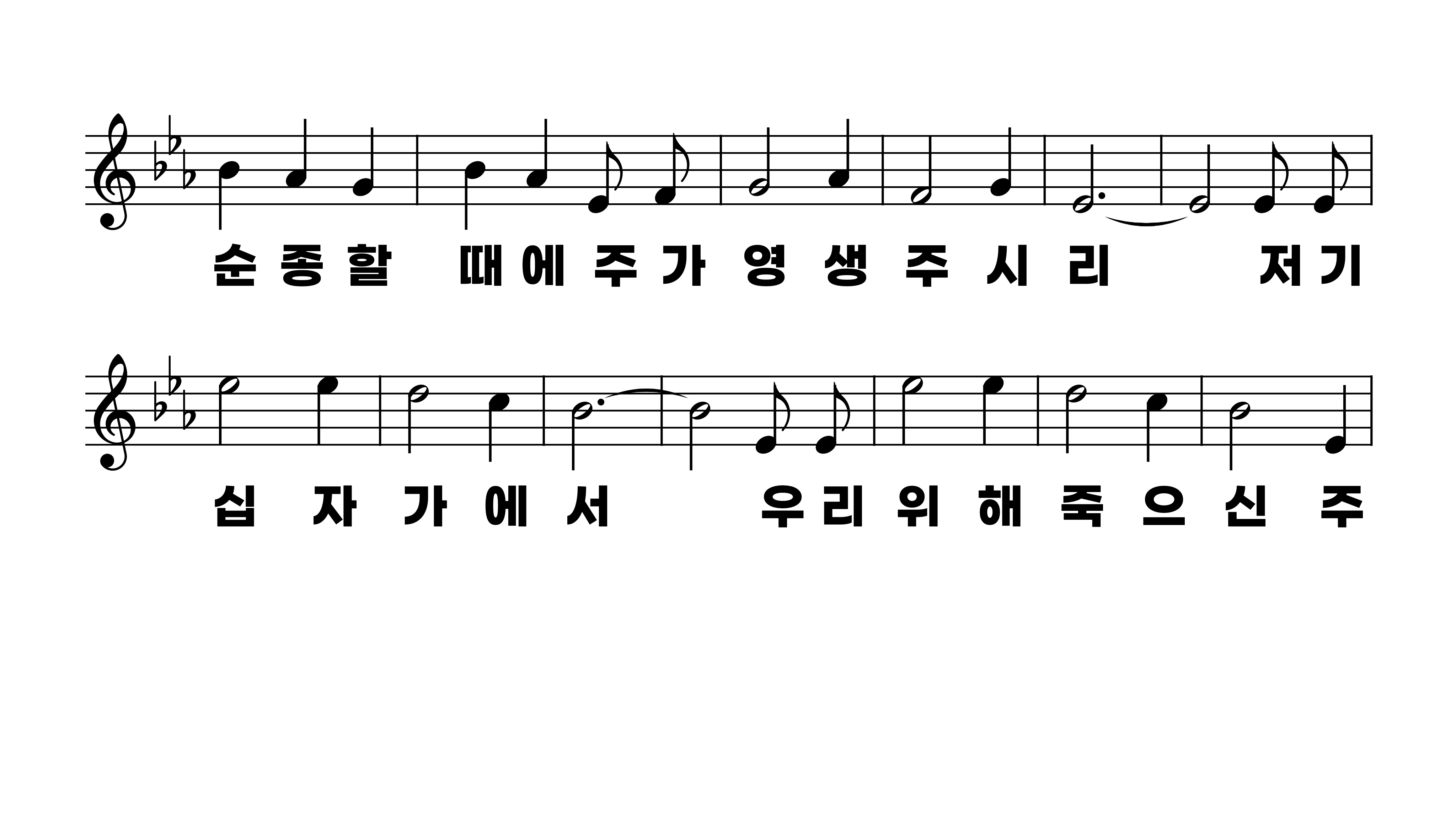 533장 우리 주 십자가
1.우리주십자
2.세상의모든
3.우리주조용
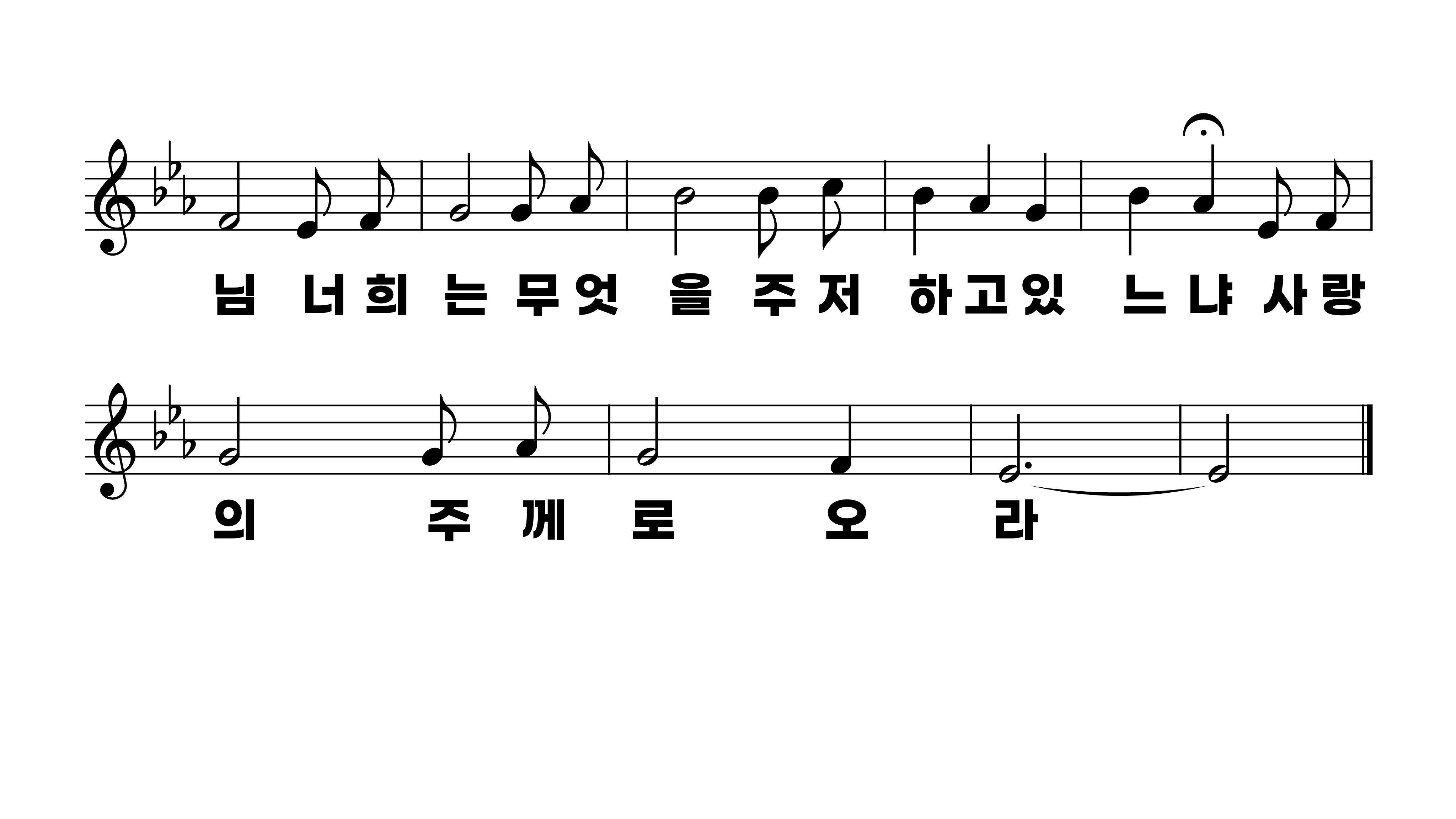 533장 우리 주 십자가
1.우리주십자
2.세상의모든
3.우리주조용